HVĚZDÁRNA  ĎÁBLICE
listopad 2012
Průzkumníci vesmíru
 
Takhle jsem si připadal ve hvězdárně v Ďáblicích, kde jsme pozorovali noční oblohu dalekohledy. Koukli jsme se na souhvězdí Persea a také jsme viděli hvězdu Albireo, která patří do souhvězdí Labutě. Viděli jsme i hvězdokupu, a ukázali nám, co zbyde ze slunce, až vybuchne. Také jsme se dozvěděli, proč je jedna hvězda žlutá a jiná třeba modrá. Je to teplotou - červená je teplejší, modrá je studenější. Dostali jsme se až k Jupiteru, který se nám líbil asi nejvíce, a dozvěděli jsme se, že má šedesát měsíců. Ze Země jsou ale pozorovatelné pouze čtyři. Cítil jsem se jako ve vesmíru a to díky naší skvělé paní učitelce Marcele Lazákové. 
Děkuji vám paní učitelko. 

        Žáci 5. třídy K. Preislerová, J. Adámek, E. Husáková, A. Havlíčková
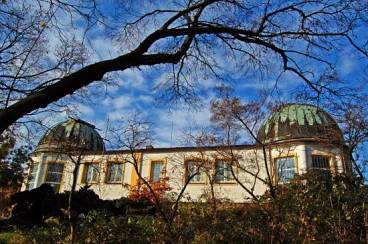 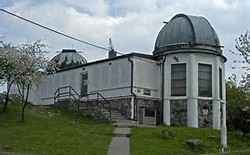 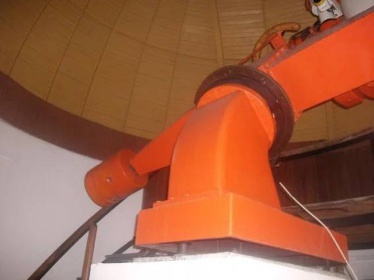 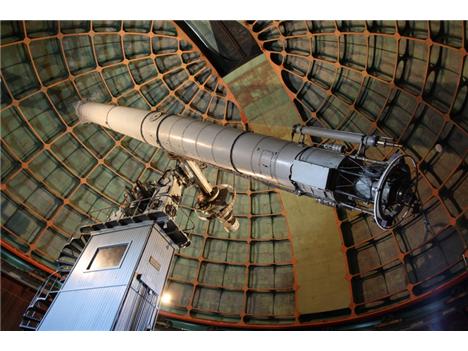